25,а.Теорема косинусов
[Speaker Notes: В режиме слайдов ответы появляются после кликанья мышкой]
Теорема (косинусов). Квадрат любой стороны треугольника равен сумме квадратов двух других сторон без удвоенного произведения этих сторон на косинус угла между ними,
Доказательство: Обозначим АВ = с, ВС = а, АС = b. Из вершины А опустим перпендикуляр АD. Тогда АD = b sin C, CD = b cos C, BD = a – b cos C. По теореме Пифагора имеем c2 = (a – b cos C)2 + (b sin C)2 = a2 – 2ab cos C + b2cos2C + b2sin2C = a2 + b2 – 2ab cos C.
Самостоятельно рассмотрите случаи прямого и тупого угла С.
c2= a2 + b2 – 2ab cos C.
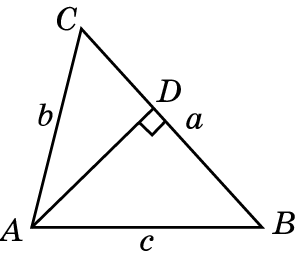 [Speaker Notes: В режиме слайдов ответы появляются после кликанья мышкой]
Ответ:              .
Упражнение 1
В треугольнике ABC  AC = BC = 1, угол C равен 30о. Найдите AB.
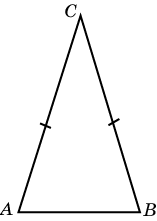 [Speaker Notes: В режиме слайдов ответы появляются после кликанья мышкой]
Ответ:              .
Упражнение 2
В треугольнике ABC  AC = BC, угол C равен 30о, AB = 1. Найдите AC.
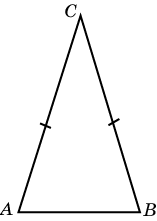 [Speaker Notes: В режиме слайдов ответы появляются после кликанья мышкой]
Ответ:              .
Упражнение 3
В треугольнике ABC  AC = BC = 1, угол C равен 45о. Найдите AB.
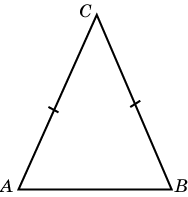 [Speaker Notes: В режиме слайдов ответы появляются после кликанья мышкой]
Ответ:              .
Упражнение 4
В треугольнике ABC  AC = BC, угол C равен 45о, AB = 1. Найдите AC.
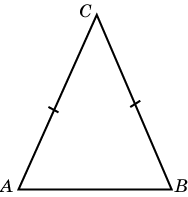 [Speaker Notes: В режиме слайдов ответы появляются после кликанья мышкой]
Ответ:              .
Упражнение 5
В треугольнике ABC  AC = BC = 1, угол C равен 150о. Найдите AB.
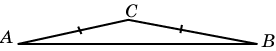 [Speaker Notes: В режиме слайдов ответы появляются после кликанья мышкой]
Ответ:              .
Упражнение 6
В треугольнике ABC  AC = BC, угол C равен 150о, AB = 1. Найдите AC.
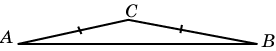 [Speaker Notes: В режиме слайдов ответы появляются после кликанья мышкой]
Ответ:              .
Упражнение 7
В треугольнике ABC  AC = BC = 1, угол C равен 135о. Найдите AB.
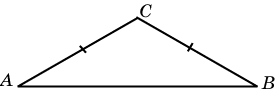 [Speaker Notes: В режиме слайдов ответы появляются после кликанья мышкой]
Ответ:              .
Упражнение 8
В треугольнике ABC  AC = BC, угол C равен 135о, AB = 1. Найдите AC.
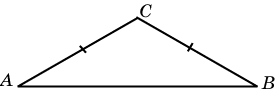 [Speaker Notes: В режиме слайдов ответы появляются после кликанья мышкой]
Ответ: cos A =     , cos B =     , cos C =      .
Упражнение 9
Даны три стороны треугольника a = 2, b = 3, c = 4. Найдите косинусы его углов A, B, C.
[Speaker Notes: В режиме слайдов ответы появляются после кликанья мышкой]
Ответ:
Упражнение 10
В треугольнике АВС АВ = 12 см, АС = 8 см, угол  A равен  60о. Найдите третью сторону.
[Speaker Notes: В режиме слайдов ответы появляются после кликанья мышкой]
Упражнение 11
Найдите сторону треугольника, лежащую против угла в 120о, если прилежащие к нему стороны равны: а) 6 см и 10 см; б) 14 мм и 16 мм.
Ответ: а) 14 см;
б) 26 мм.
[Speaker Notes: В режиме слайдов ответы появляются после кликанья мышкой]
Упражнение 12
При каких значениях угла А квадрат стороны треугольника, лежащей против этого угла: а) меньше суммы квадратов двух других сторон; б) равен сумме квадратов двух других сторон; в) больше суммы квадратов двух других сторон?
Ответ: а) острый;
б) прямой;
в) тупой.
[Speaker Notes: В режиме слайдов ответы появляются после кликанья мышкой]
Упражнение 13
Не вычисляя углы треугольника, укажите его вид (относительно углов), если стороны треугольника равны: а) 7, 8, 12; б) 0,3, 0,4, 0,5; в) 13, 14, 15.
Ответ: а) Тупоугольный;
б) прямоугольный;
в) остроугольный.
[Speaker Notes: В режиме слайдов ответы появляются после кликанья мышкой]
Упражнение 14
Как расположен центр описанной окружности относительно треугольника, стороны которого равны: а) 6, 8, 10; б) 4, 5, 6; в) 3, 4, 6?
Ответ: а) На стороне треугольника;
б) внутри треугольника;
в) вне треугольника.
[Speaker Notes: В режиме слайдов ответы появляются после кликанья мышкой]
Упражнение 15
Расстояния от пункта C до точек A и B на противоположных берегах озера равны соответственно a = 500 м, b = 600 м. Угол ACB равен 60о. Найдите ширину AB озера.
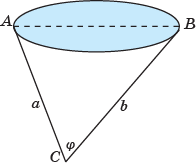 [Speaker Notes: В режиме слайдов ответы появляются после кликанья мышкой]